Refocus TennesseeInner City Outreach – Untapped TalentAugust 19, 2021
Logan Taylor, CEO
ybnormal.org
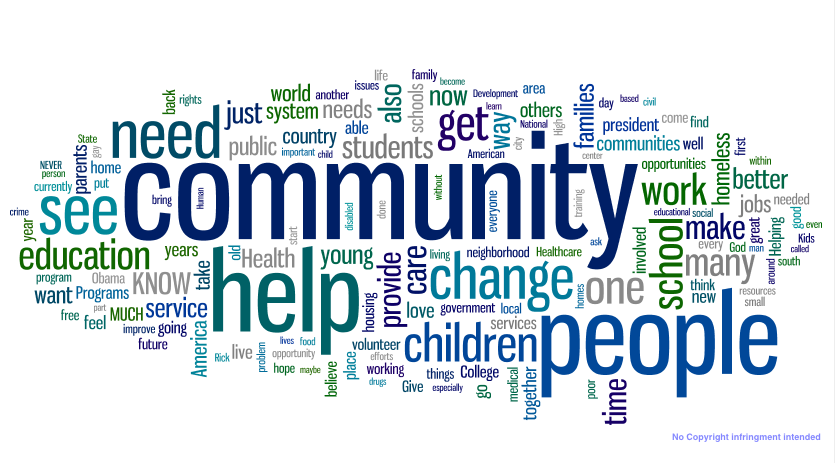 L
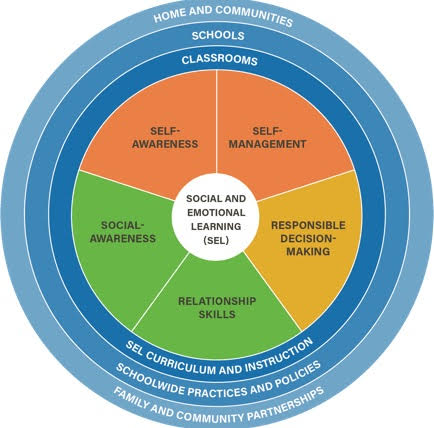 Social & Emotional Learning
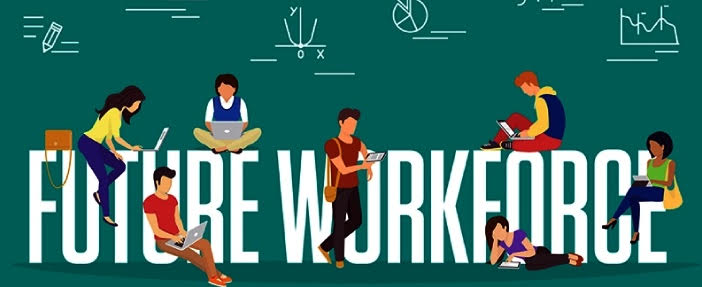 Deonte Grimes, Program Director
Friendshouseministries.com
How Can Employers Help Reduce Recidivism, Aid Reentry and Recovery?
Train supervisors and team leaders on recovery so that they understand and recognize the signs of what’s going on
Employ Certified Peer Recovery Specialist
Recovery Meetings in the workplace. 
Family Sustaining Wages
Utilize Government incentives for hiring reentry individuals

To have a sustainable workforce: 
“to get what you need, you have to give them what they need”
Chad Byers, Community Outreach Specialist
A Story of Reentry
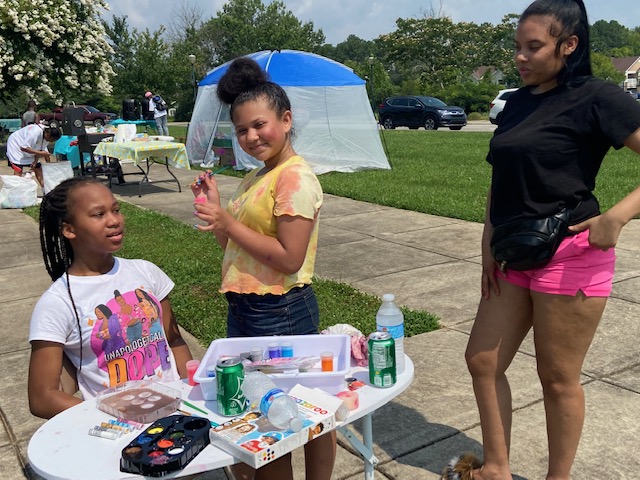 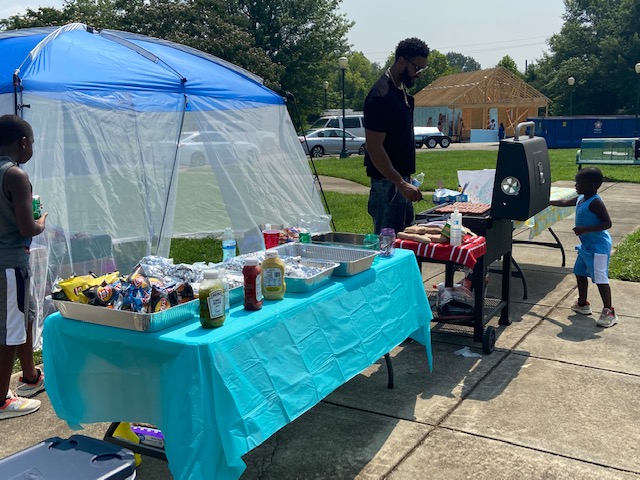 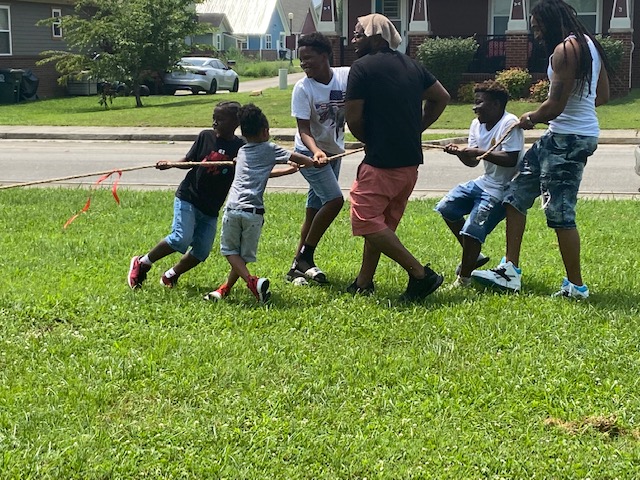 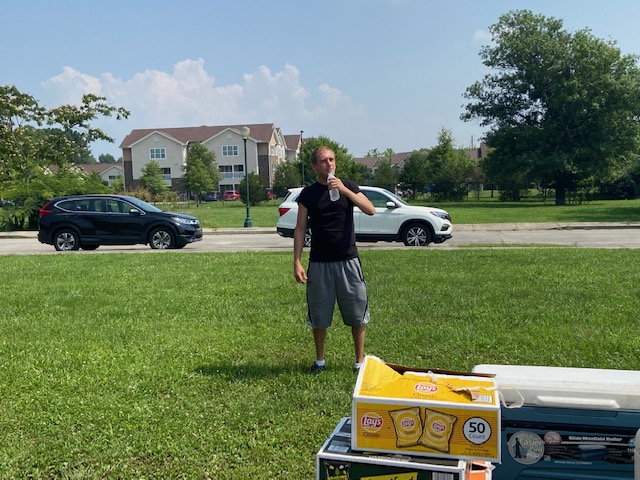 Community Outreach Activities
Bring Families Together
Start New Life for Others
Temperance
How to nurture
Love 
Responsibility 
Follow through
Consistency 
Longevity 
How to work together as a team
Entrepreneurship 

The Harvest
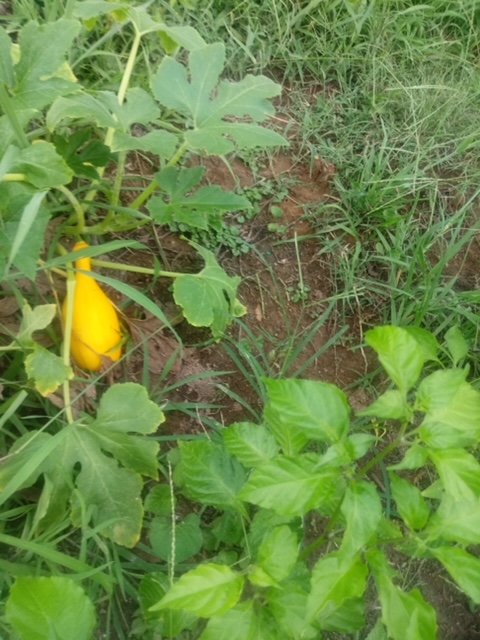 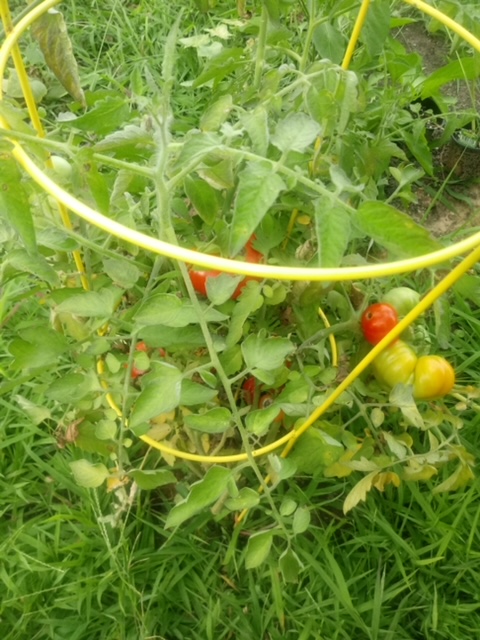 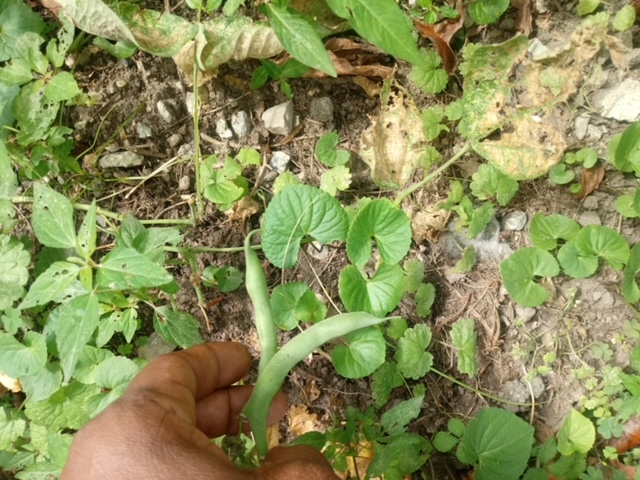 The Power of Community Gardens
Inspire, Network, Strategize, Prepare, Innovate, Relate, Empower  

Deborah Gunn, CEO
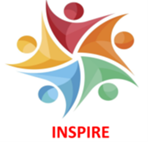 INSPIRINGCHATTANOOGA.COM
Meeting People Where They Are:Community Based Job Skills Training
The 80/20 Rule Professional Development Workshop
WILLING TO GO THE EXTRA MILE
FLEXIBLE
SELF THINKER
POSITIVE ATTITUDE
DEPENDABLE
APPRECIATION
WILLINGNESS TO LISTEN
RESPECT FOR MANAGEMENT
TEAM PLAYER
YOU
SELF MOTIVATED
RESPECT FOR CO-WORKERS
HONESTY
TIME FOCUSED
GREAT WORKER
SEEKS SOLUTIONS VS. COMPLAINING
LEADERSHIP
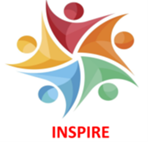 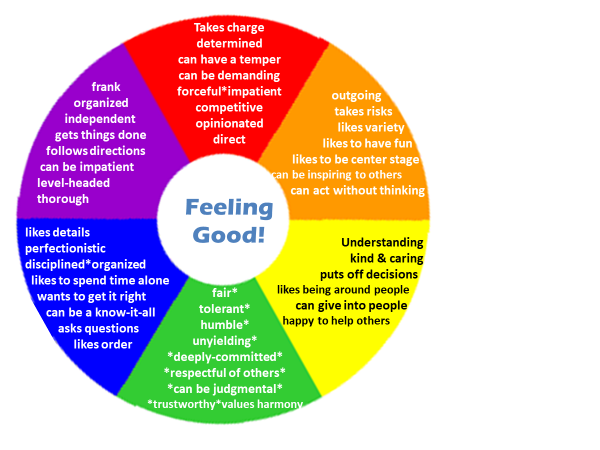 Discovering Your Strengths & Weaknesses
Generational Differences
Diversity, Equity and Inclusion
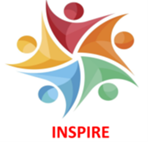 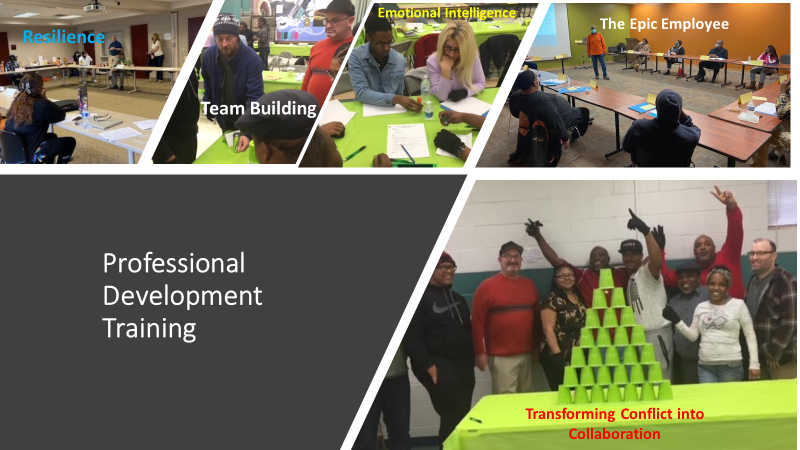 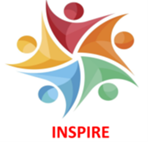 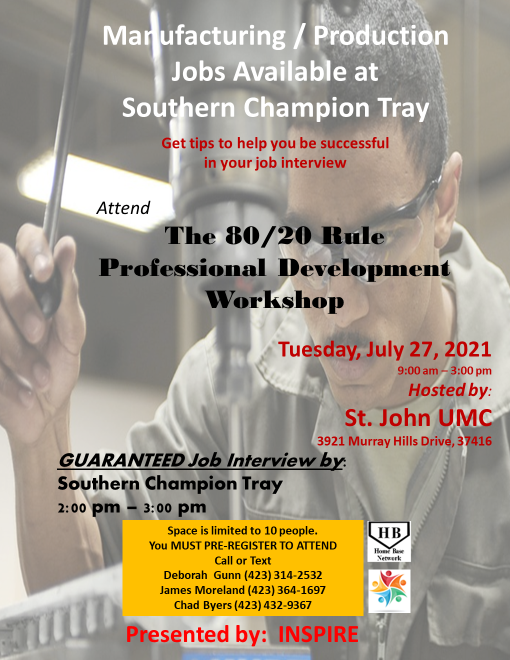 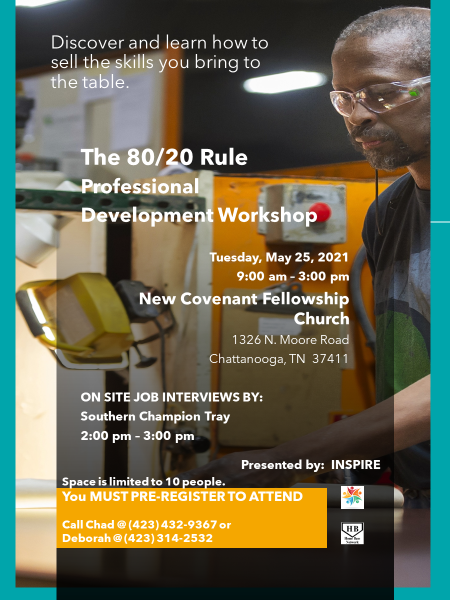 Co-Founders
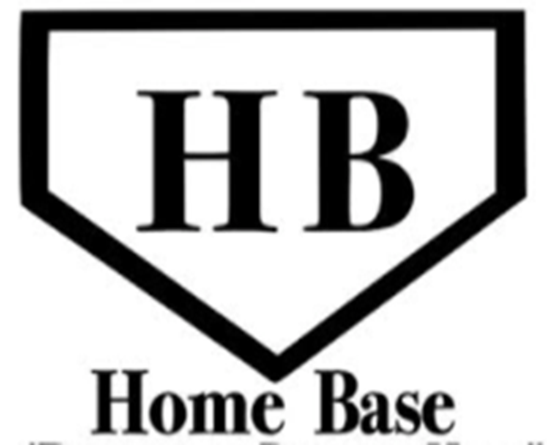 Logan Taylor
ybnormal2016@gmail.com
(704) 993-7170
Chad Byers
byersc1977@gmail.com
(423) 432-9367
Home Base Network
Monty Reeves, Founder
Deonte Grimes, Program Director
deontegrimes43@gmail.com
(423) 355-6544
Deborah Gunn
deborah@inspiringchattanooga.com
(423) 314-2532